Monetary Bulletin 2022/3
Charts
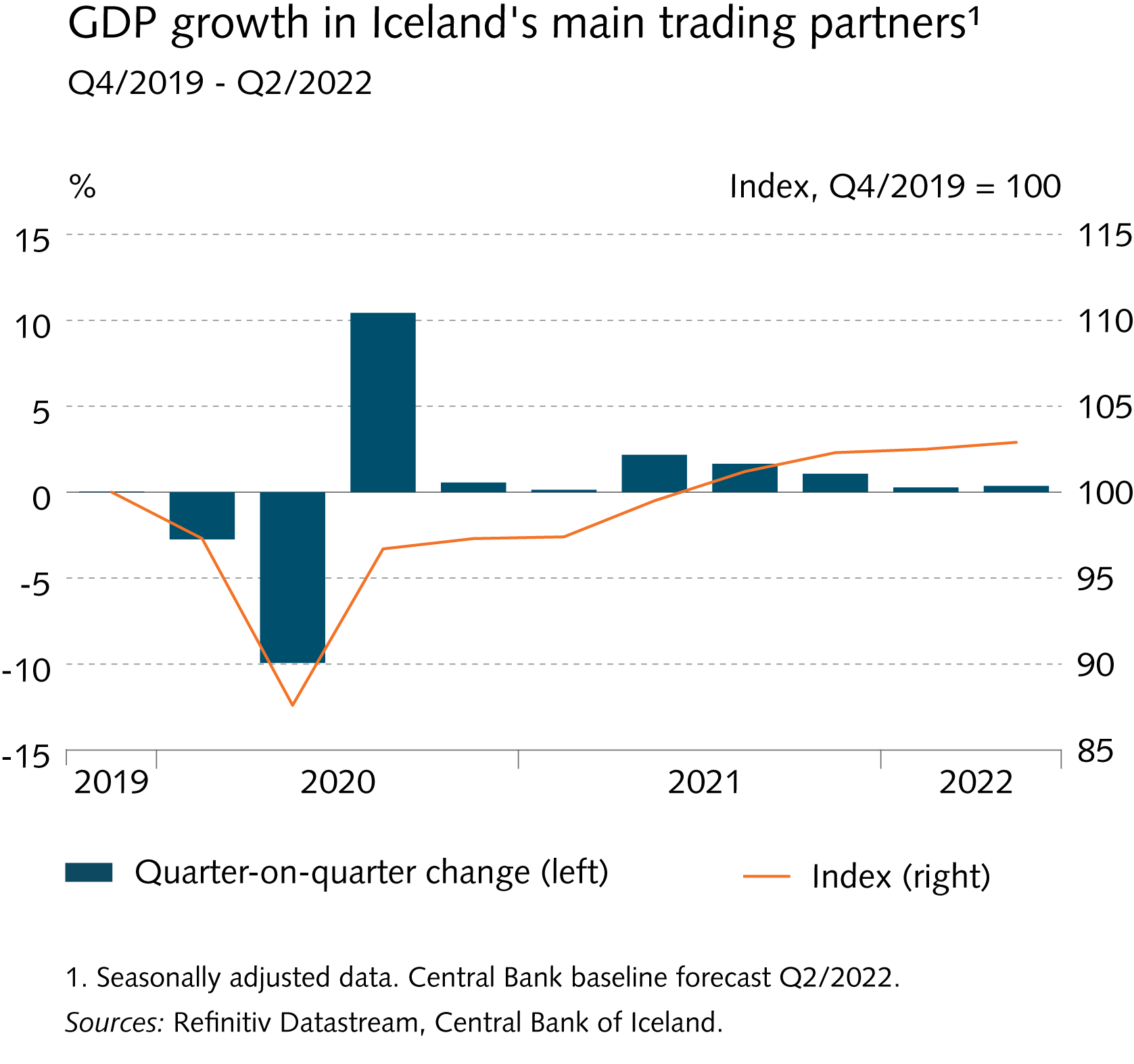 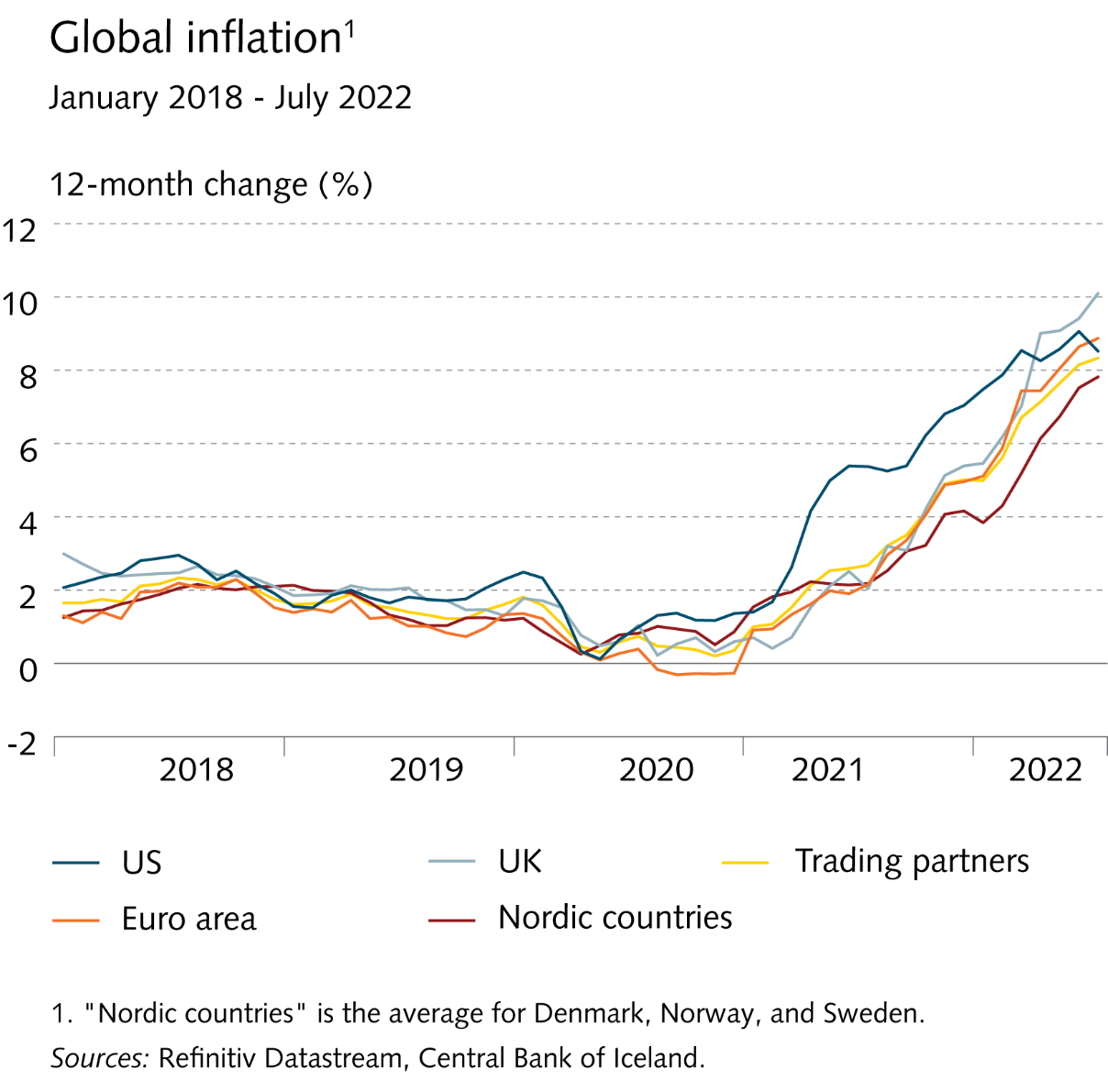 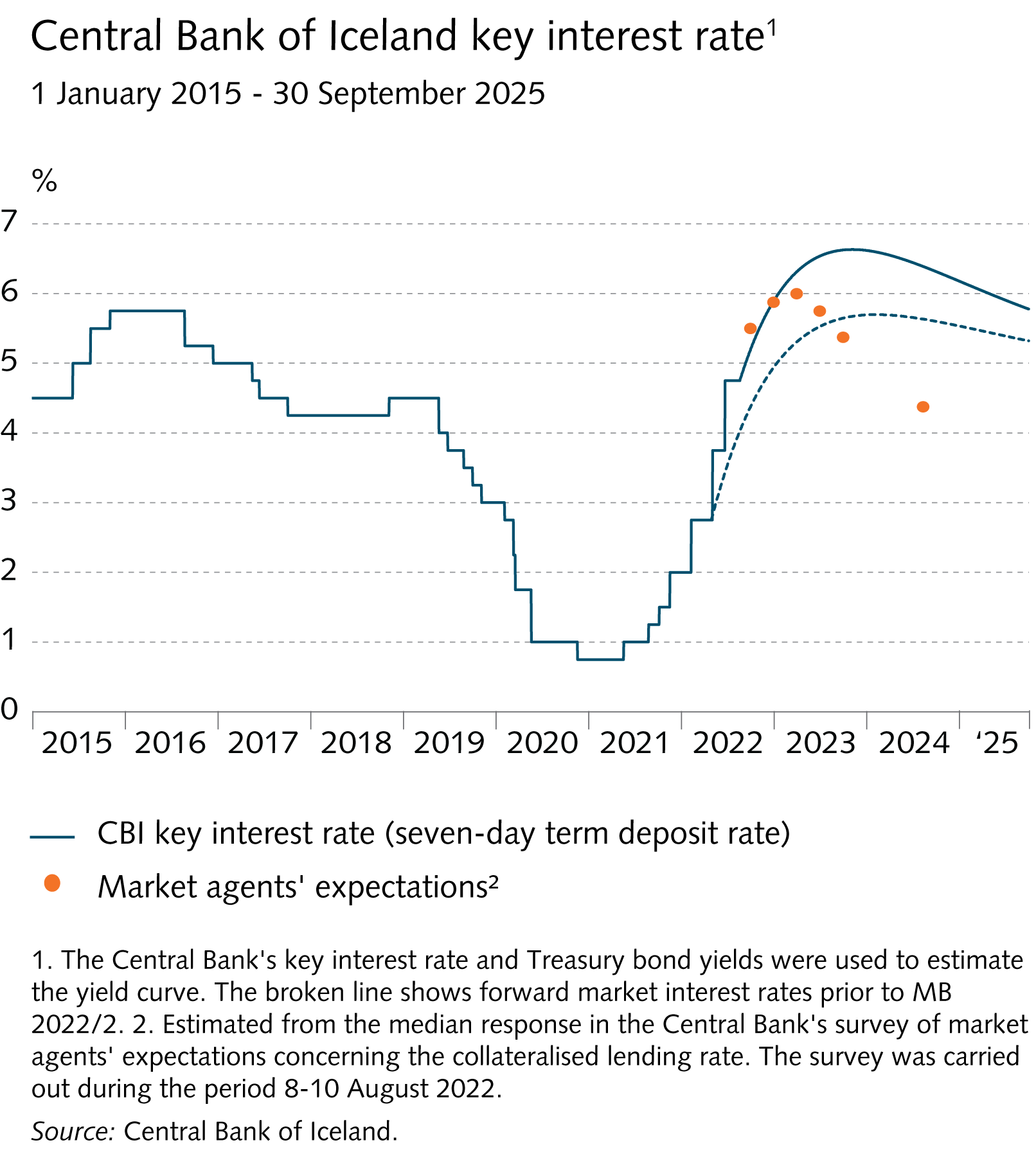 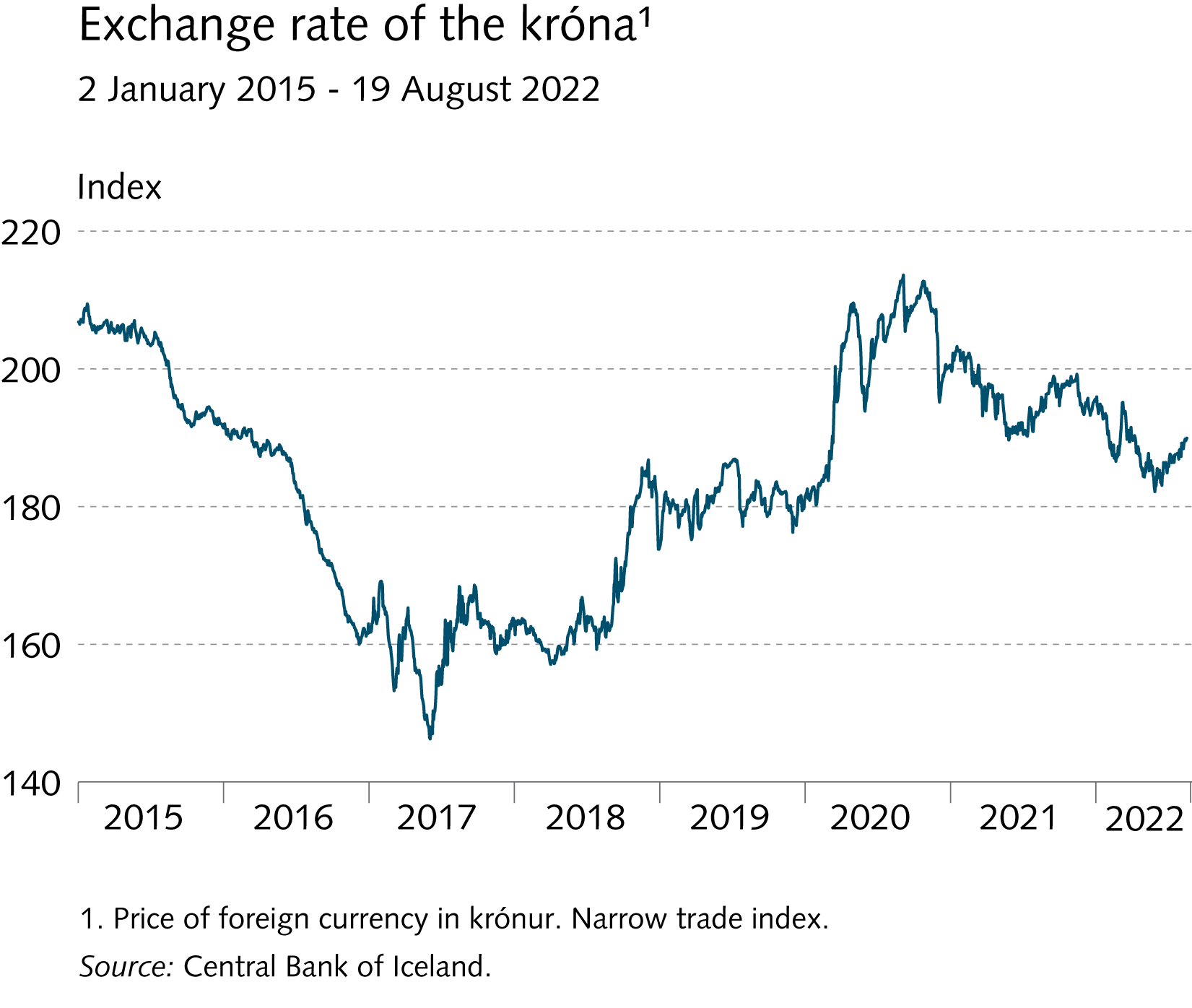 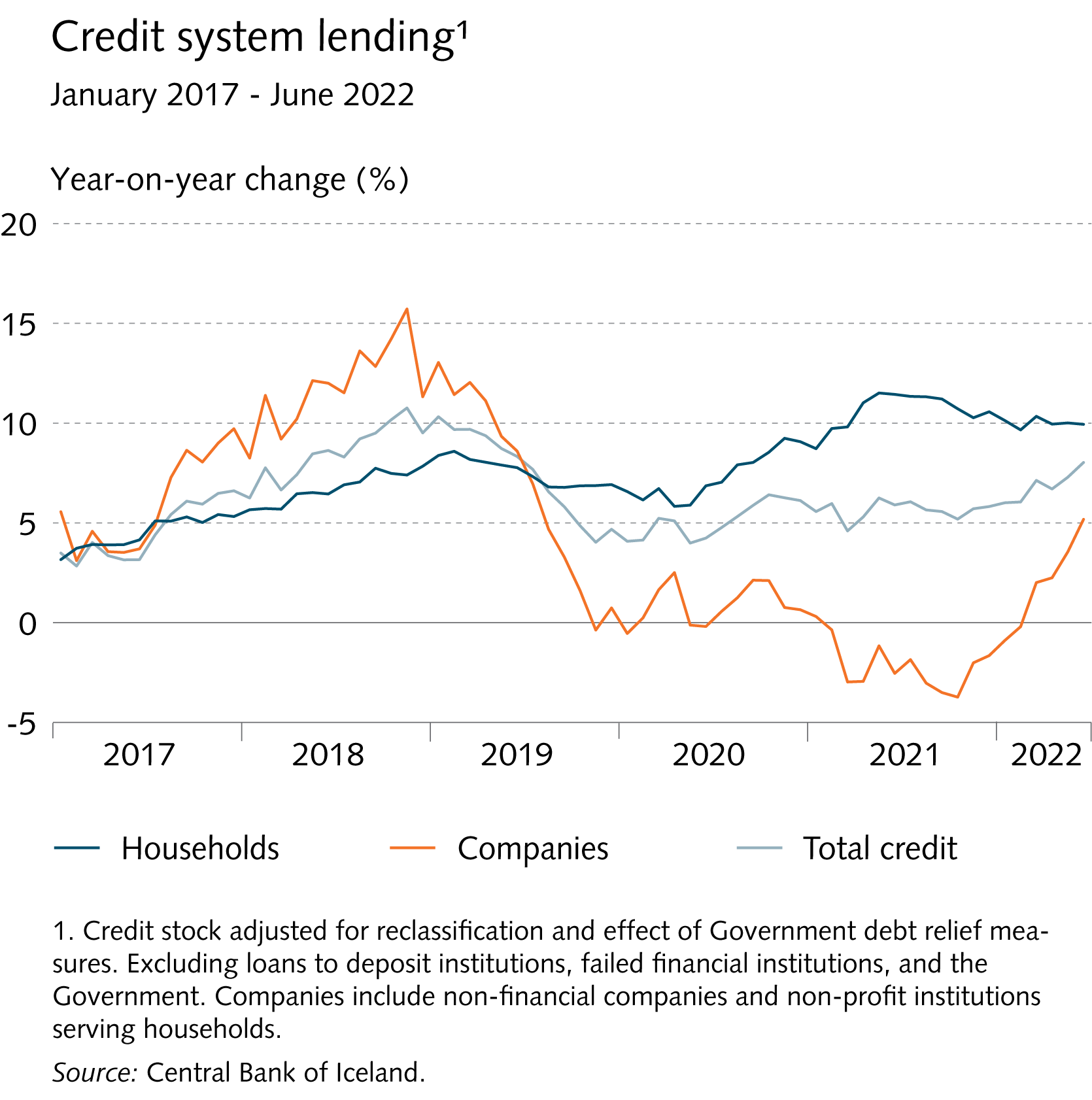 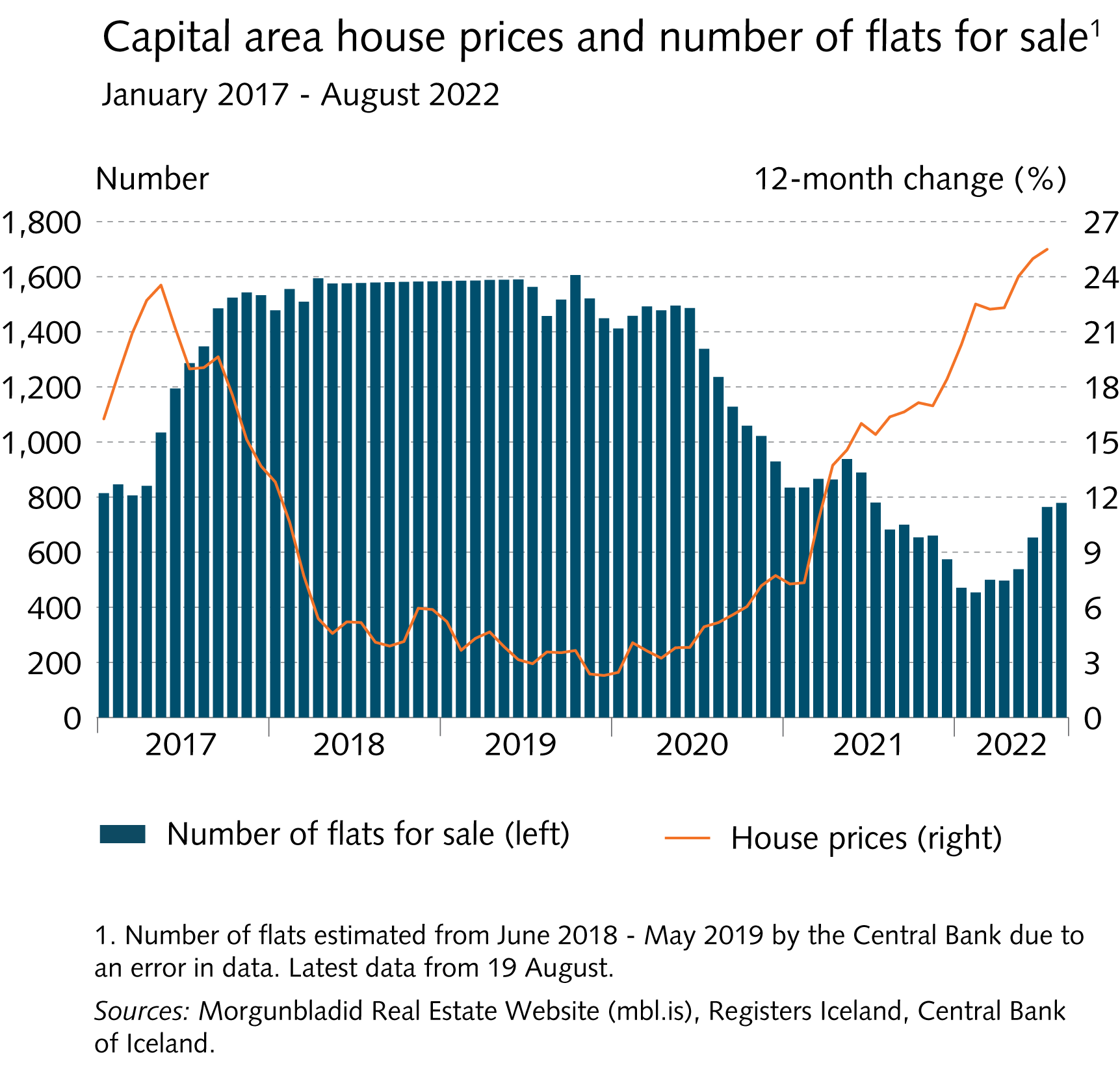 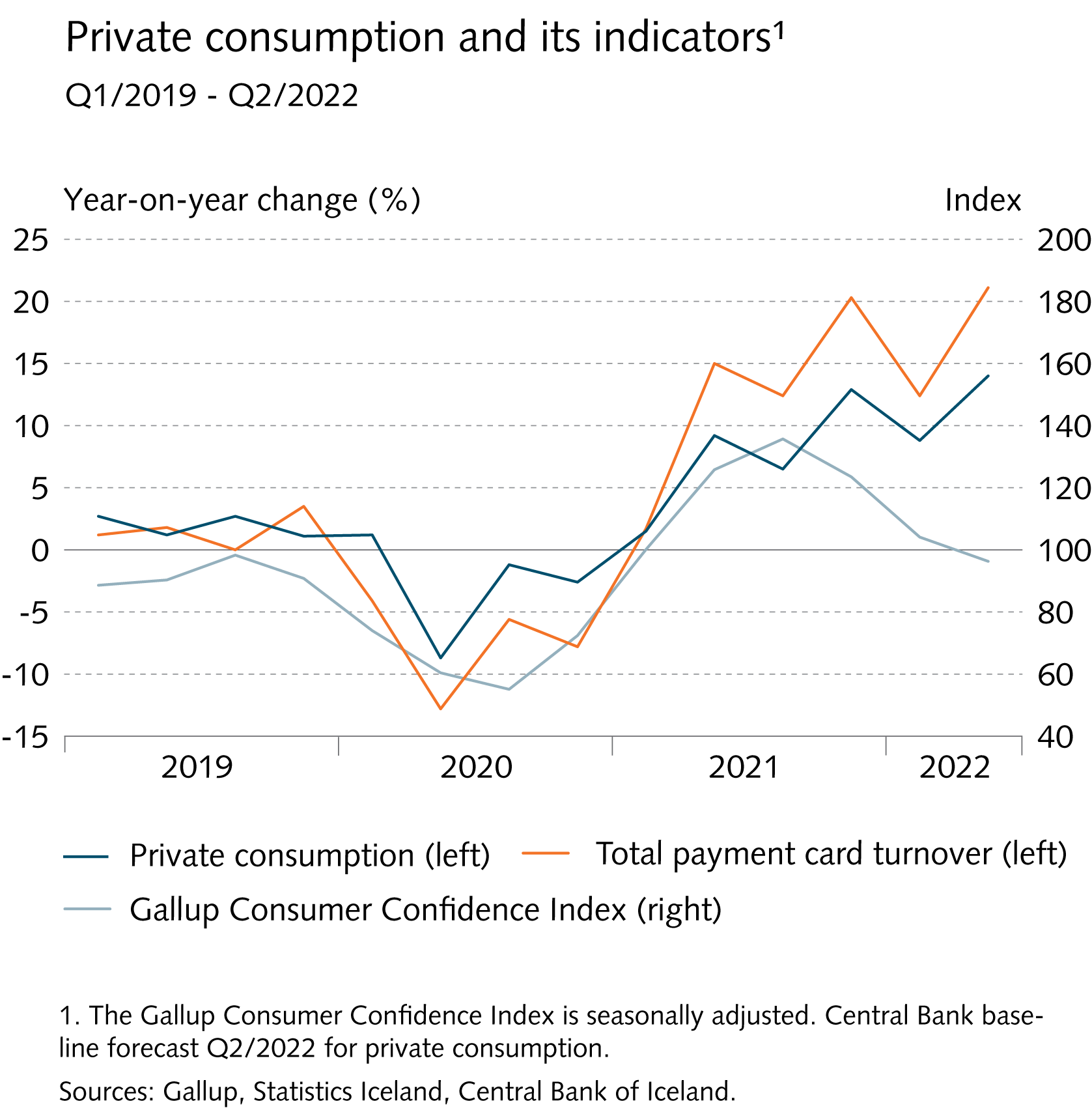 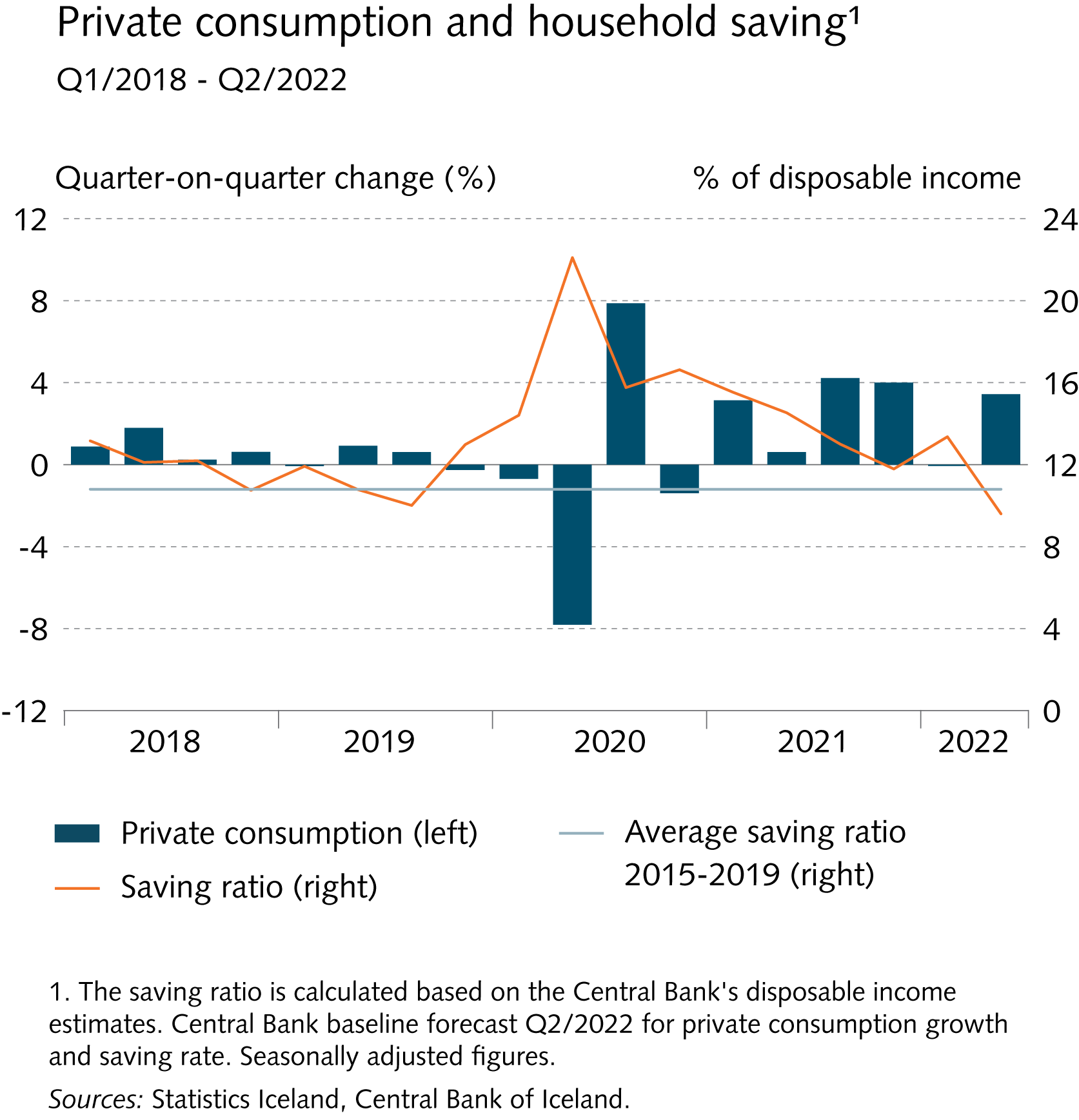 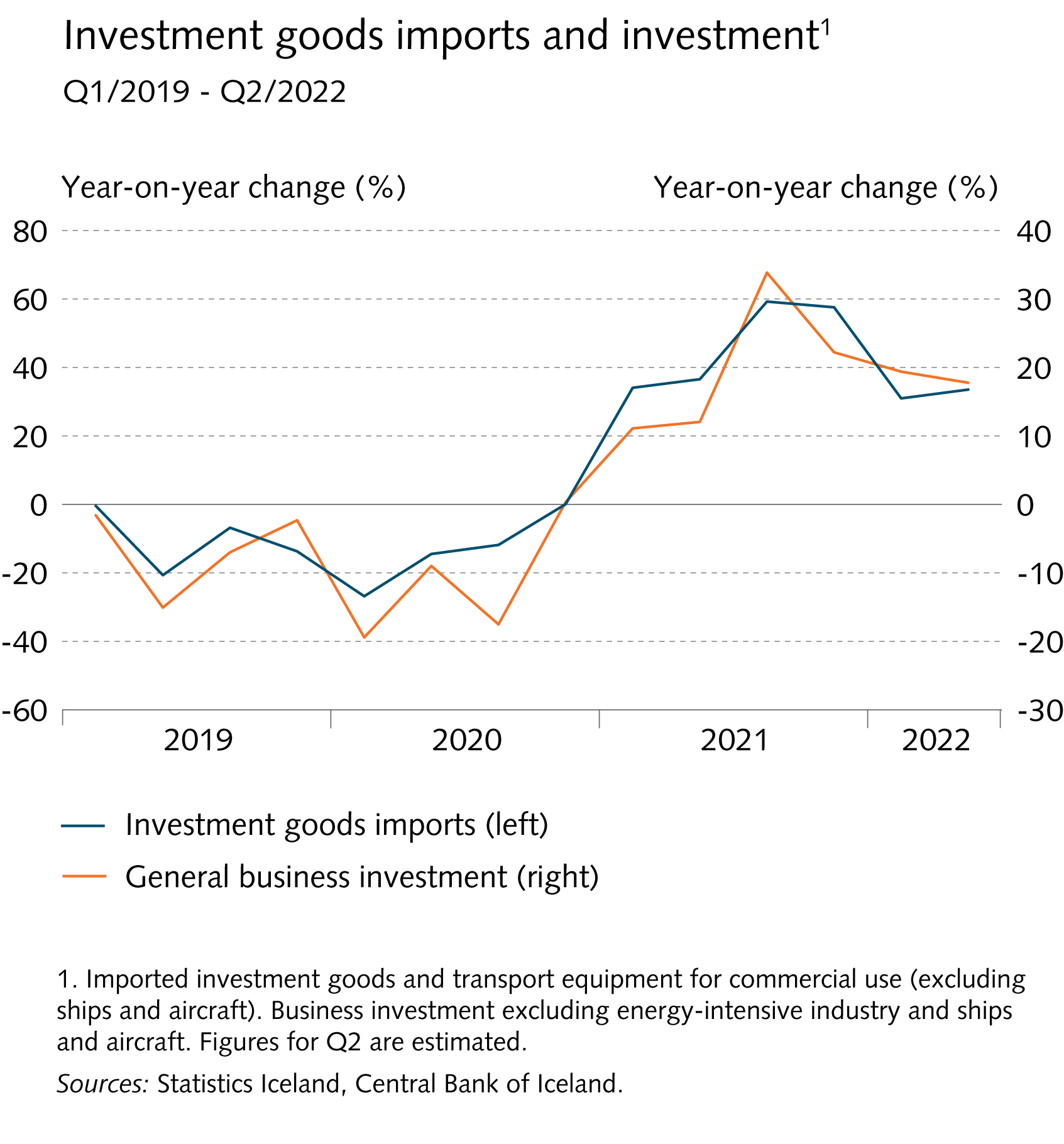 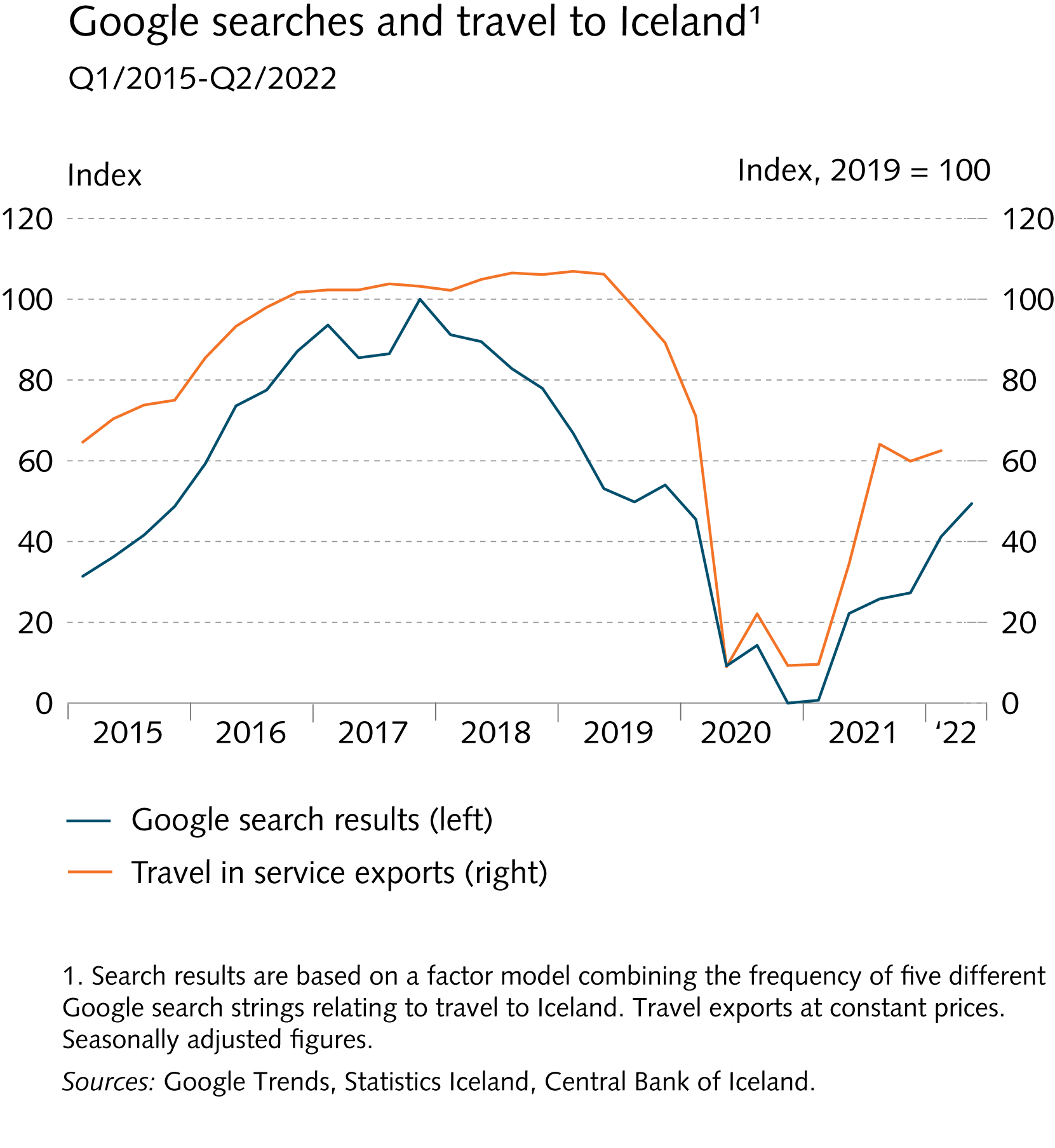 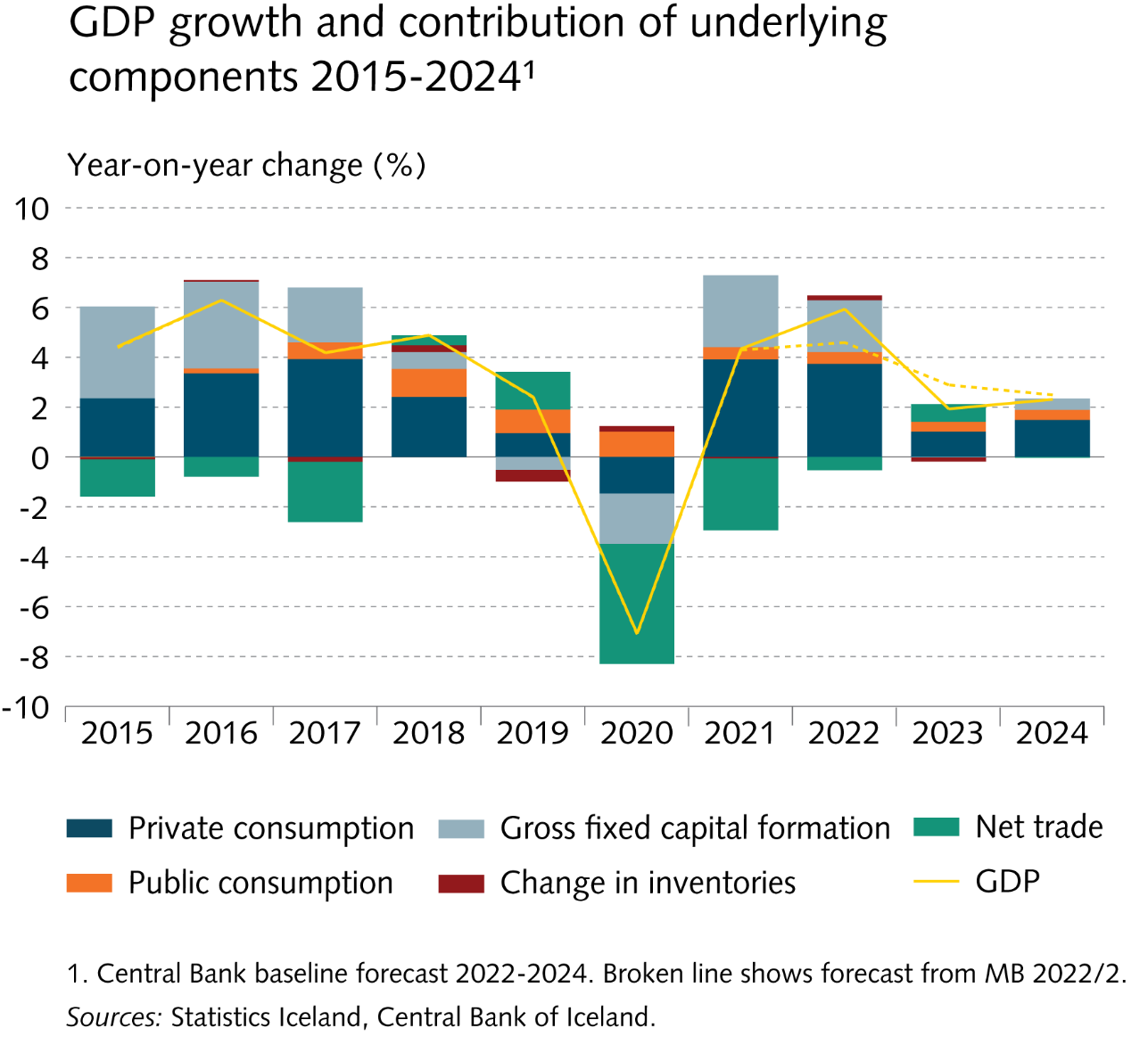 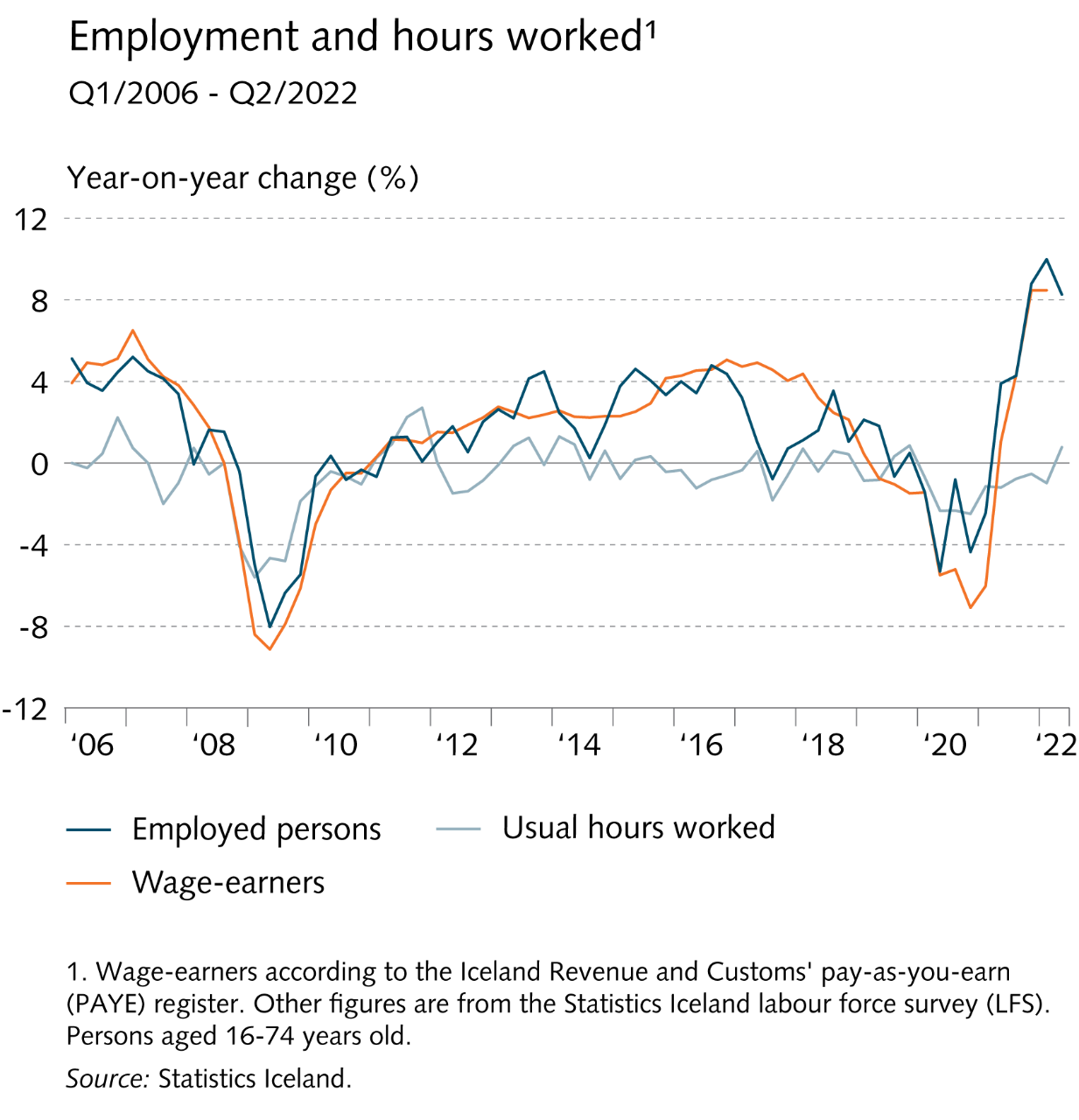 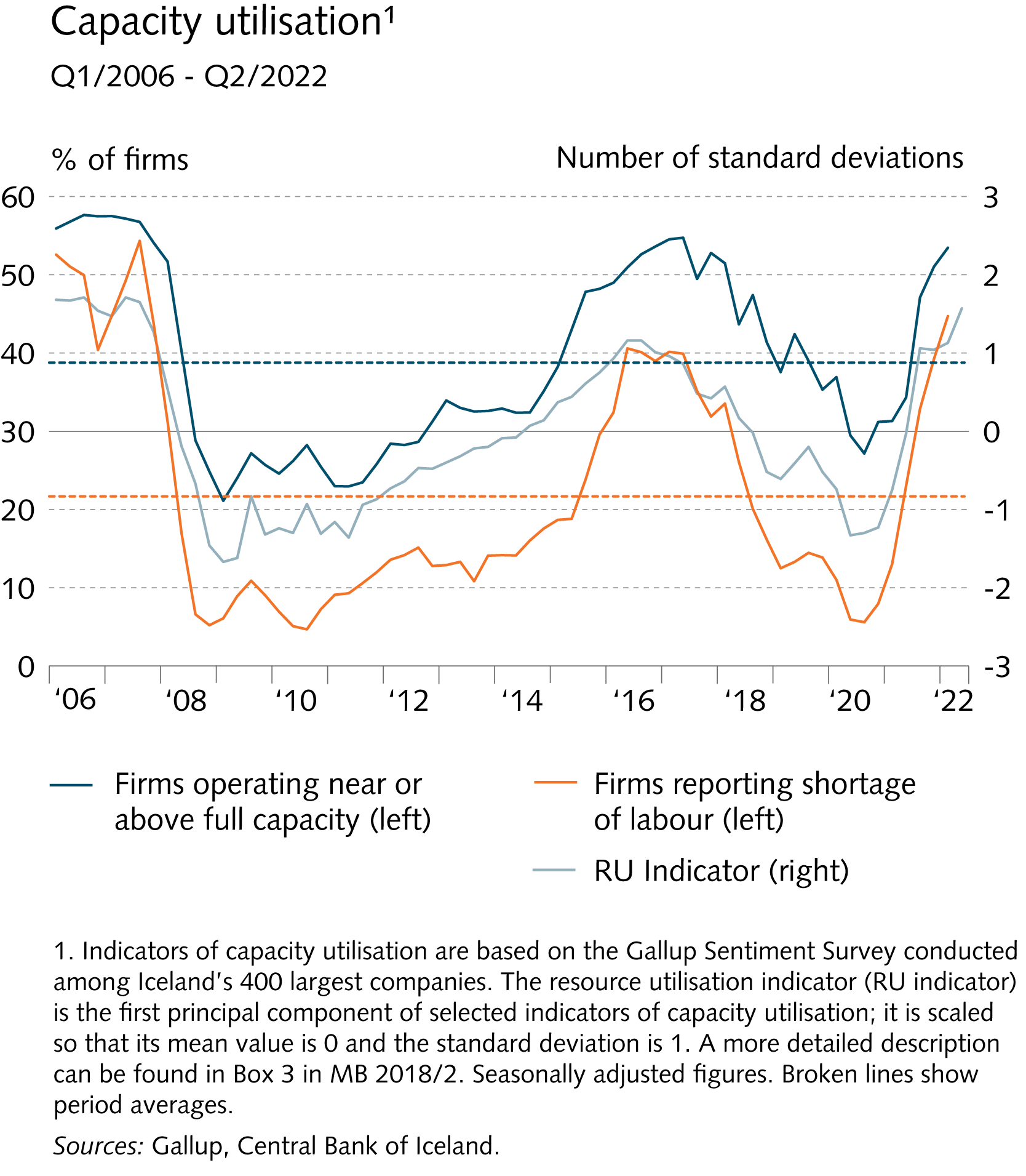 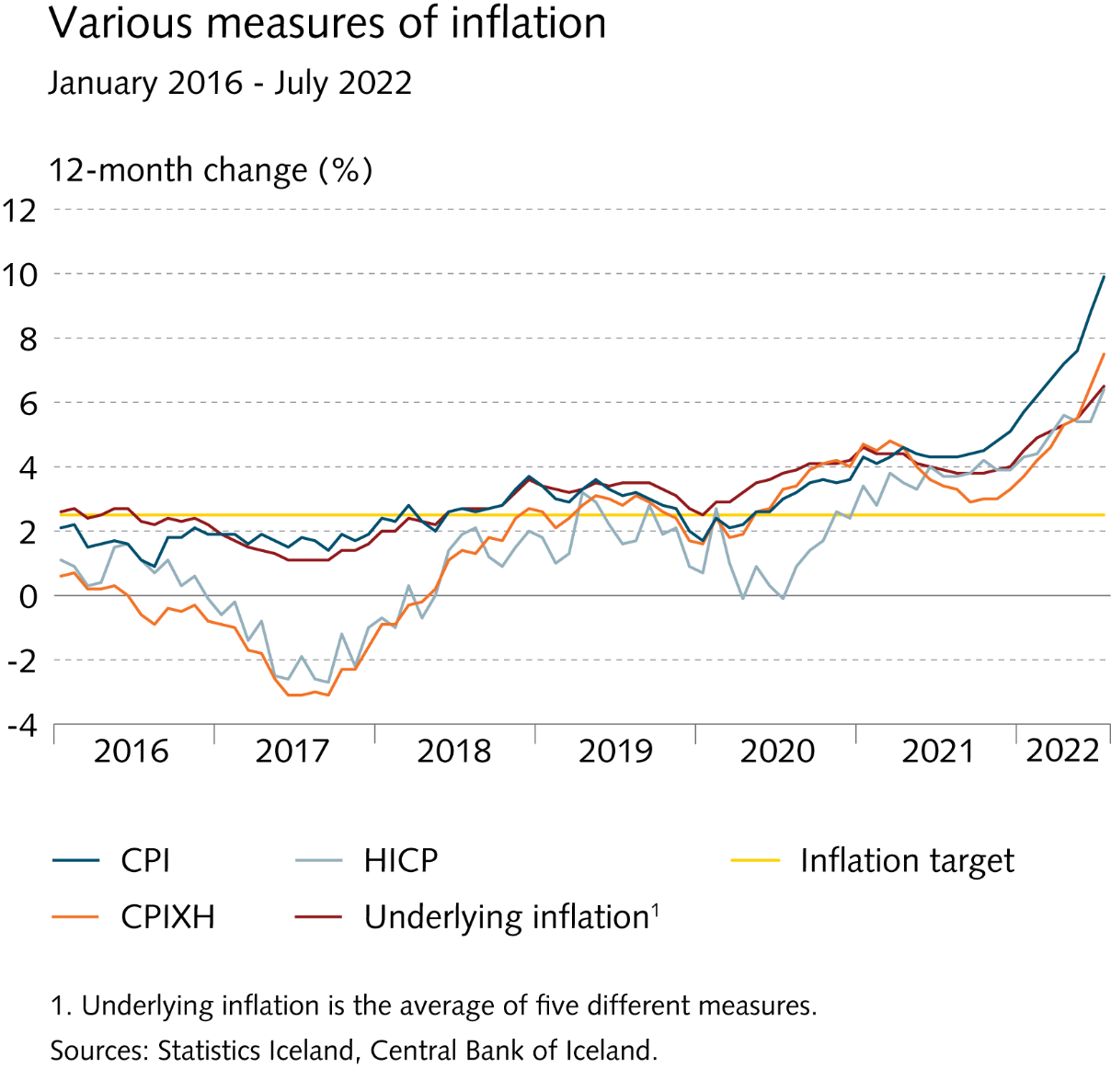 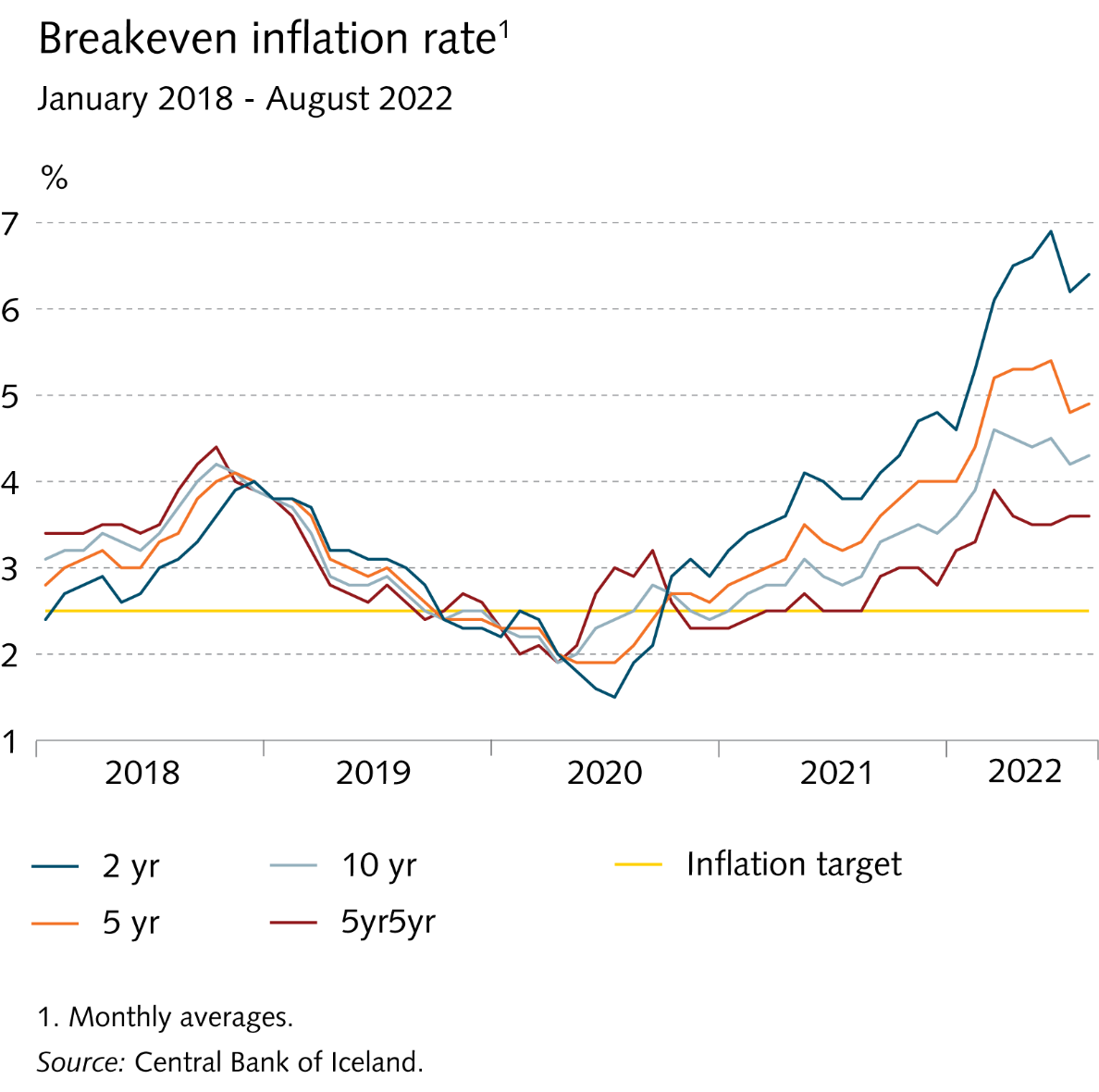 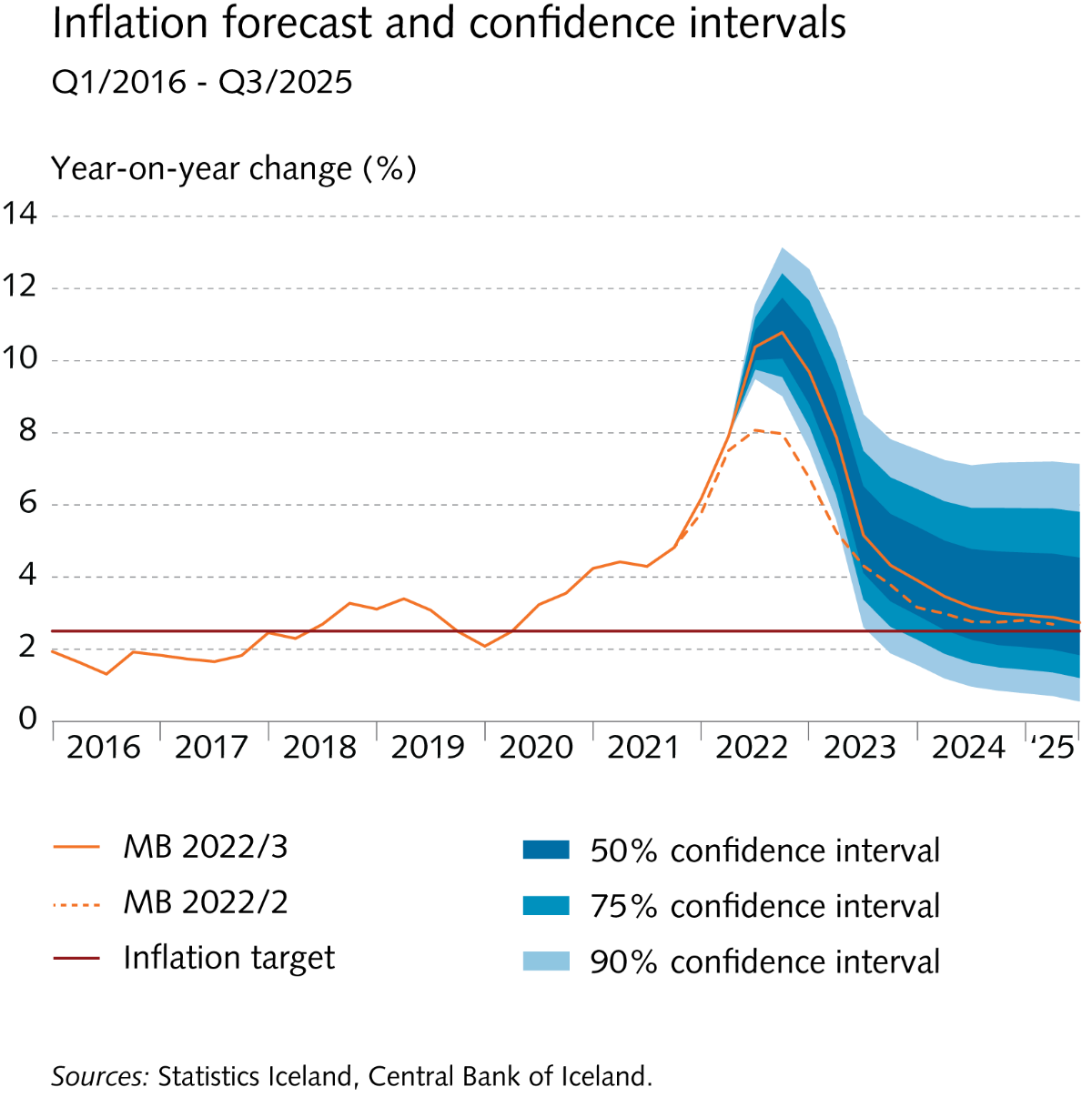